Муниципальное бюджетное дошкольное образовательное учреждение детский сад №164 г. Тверь
«Жизнь и финансы»

Мини-проект в старшей группе детского сада.







Подготовила:
Воспитатель высшей квалификационной категории
Шеламова  Марина Владимировна


2021г.
Цель:
Формирование основ финансовой грамотности у детей дошкольного возраста
Задачи:
Расширять знания детей по финансовой грамотности и основах экономики
 Дать понятия о деньгах
 и экономному отношению к ним, познакомить с понятиями купюры, банк, банкомат, оператор, финансовый консультант,охранник,клиент
Сформировать знания о семейном бюджете и значимости труда в жизни человека ,взаимосвязи понятий «труд-продукт-деньги»
Учить рационально оценивать способы и средства выполнения желаний, корректировать собственные потребности
(из чего складываются расходы в семье, понимание временных
трудностей - отсутствие денег)
   Воспитывать познавательный интерес у детей, развивать умение анализировать, рассуждать,обобщать. Воспитывать целеустремленность,  организованность, трудолюбие, уважение к труду взрослых.
Повышать интеллектуальный уровень детей.
Развивать мышление, память, внимание.
Тип проекта:
1. Краткосрочный
Формы работы:
Чтение литературы по теме
Беседы, дискуссии, круглые столы
Просмотры слайд - презентаций, мультфильмов
Рассматривание фото ,картин ,иллюстраций
Коллекционирование: монет, копилок, кошельков, банкнот др.стран,
Сюжетно-ролевые и дидактические игры
Продуктивная деятельность
Предварительная работа:
Посещение Банка с родителями
Рассматривание фото и иллюстраций
«Банки России»
Чтение литературы…
Беседы: « Зачем людям нужны « Банки»?»,
«Доходы-расходы семьи», « Семейный бюджет»…
Выставка « Копилки»,Рисование « Вот так, Кошелек!»
Предполагаемые результаты:
В работе с детьми:
Повысить количество детей с высоким 
уровнем усвоения знаний по данной теме
Детям: прибрести первичный финансовый опыт, научиться устанавливать разумные финансовые отношения.
Воспитателям: освоить опыт по обучению детей экономическим понятиям,
Сформировать у детей нравственные понятия - бережливость, честность, экономность..
Научить детей правильно вести себя в реальных жизненных ситуациях(покупки в магазинах, плата за проезд ,жилье, садик…
Развить наблюдательность,внимание , память.


Сформировать навык использования полученных знаний в самостоятельной деятельности
В методической работе :
Создание картотеки игр и упражнений по развитию финансовой грамотности, кошелька  загадок, экономического словарика.


Презентация методических материалов.
Этапы проекта:
1. Организационный: 
Подбор и изучение литературы по теме
Подбор оборудования и пособий
Информирование родителей( з.п.)о планировании работы с детьми по проекту
2.Практический:
Реализация проектных мероприятий.
№.Заключительный:
Подведение итогов реализации проекта
Перспективное планирование:
Понедельник:
Презентация « История денег», « Банки России»
Рассматривание денежных знаков(старых, настоящих денег др.стран)
Вторник:
Чтение. А.Романов « Чудеса в кошельке»
Рисование « Кошелечек»
Среда:
Перспективное планирование:
Беседа « Что такое потребности?», «Потребности моей семьи».Словесная игра «Кому что нужно?».Просмотр мультфильма « Муха-Цокотуха»
Четверг:
Беседа « Как приходят деньги в семью? Что такое семейный бюджет».Игры: « На что бы я потратил деньги», «Семейные расходы»
Лепка « Копилка»
Перспективное планирование:
Пятница:
Итоговое занятие « Путешествие в страну
Финансов».Словесная игра « Финансовая Азбука» ( активизация словаря)
Сюжетно-ролевая игра « Банк».
Дидактические игры:
«Много - мало»
« Пятый лишний»
«Сдача»
«Важные покупки», « Угадай, где продается», « Что быстрее купят ?»
«Хочу и надо»
«Копилка»
«Профессии», « Услуги и товары»
«Экономия в быту»
«Научим Незнайку»
Сюжетно- ролевые игры:
«Супермаркет»
«Парикмахерская», « Стоматология»,
«Столовая»…(сфера услуг), «Стройка»
«Банк»
Игры-соревнования: « Что нужно? »
                                               « Добеги до Банка»
                                                 « Пополни кошелек»
                                                  «Быстрый                           
                                                     курьер»
Выставка копилок
Деньги, банковские карты.
Супермаркет открыт.
Покупатели
Продавец - кассир
Экономический словарь
Сюжетно-ролевая игра « Банк»
Расширять знания о Банке, прививать интерес к экономическим явлениям
Выполнять игровые действия в соответствии с замыслом
Развивать и обогащать сюжет игры
Формировать умение обозначать свои роли :охранник, кассир, консультант, клиенты банка.
Подбирать атрибуты для игры
Задачи:
Образовательные:
Прививать интерес к экономическим явлениям, расширять знания детей о Банке
Выполнять игровые действия в соответствии с общим игровым замыслом
Формировать умение обозначать свои роли: кассир, консультант ,охранник…
Подбирать атрибуты для игры
Задачи:
Развивающие:
Развивать и обогащать сюжет игры «Банк»
Подводить детей к самостоятельному

созданию игровых замыслов
Развивать творческое воображение, логическое мышление
Умение доводить игру до конца
Задачи:
Воспитательные:
Воспитывать познавательный интерес
Дружеские взаимоотношения
Чувство коллективизма, товарищества
Активизация словаря:
Банк,банкомат,кассир,консультант,клиент,кредит,оплаты,охранник,окно выдачи…
Средства РППС:
Вывеска «Банк»
Банкомат
Рекламные  проспекты, бейджики
Кошельки, сумки, купюры, карты Банков,
Компьютер, телефон, рация
Костюмы: оператора,охранника
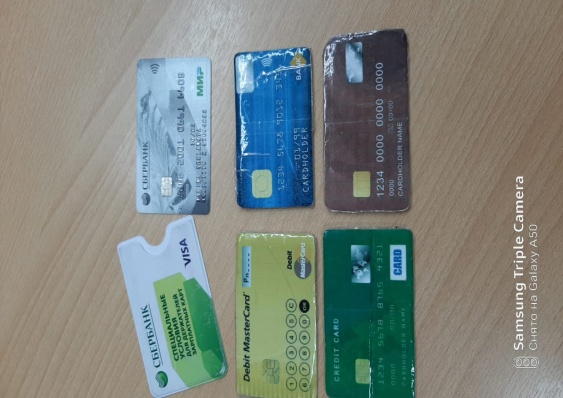 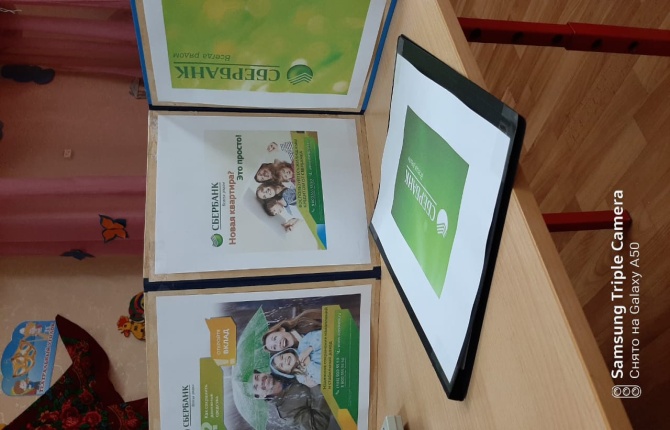 «Банк»(С.Р.игра)
Воспитывать познавательный интерес
Воспитывать дружеские взаимоотношения
Активизация словаря:
Охранник, кассир, консультант, кредитный
менеджер, клиенты банка, кредит, оплата услуг, деньги ,банковские карты, кошелек,банк,банкомат.
Средства ППРС:
Банкомат, детский компьютер, телефон, банковские рекламные проспекты , квитанции,
банковские карты, денежные купюры, сумки, кошельки, костюмы: оператор(белая блузка , зеленый платок),охранник( форма, рация, кобура)
Блиц- опрос:
Где можно произвести оплату за детский сад?
Есть в Твери Банки?
Кто работает в « Банке?»,в чем заключается их работа управляющий(руководит Банком), кассир(перечисляет и выдает деньги со счета клиента, пробивает чеки , осуществляет обмен денег…), финансовый консультант(консультации), бухгалтер-операционист (принимает платежные документы ,оформляет переводы, помогает клиентам),охранник(следит за порядком в Банке, если необходимо вызывает Полицию)
Опрос:
Что такое кредит?(передача от одного человека другому во временное пользование ценностей - денег, товаров…)
А хотите мы поиграем сегодня в Банк и откроем его в нашей группе?
Управляющей Банком сегодня буду я,согласны?
Кто хочет быть бухгалтером,кассиром,охранником?
Ход игры:
Сотрудникам Банка прикрепляются бейджики, одеваются костюмы, 
они выбирают нужные им атрибуты
Расставляем мебель в Банке
Сотрудники Банка занимают свои рабочие места(в случае необходимости, Воспитатель - Управляющий, осуществляет помощь)
Банк начинает свою работу!
Выбираем сотрудников Банка
Ход игры:
Клиенты Банка выбирают атрибуты:
кошельки сумки, деньги,банковские
 карты, квитанции..
Обдумывают свои действия(снятие денег в банкомате, оплата квитанций,взятие кредита)
Управляющий: подумайте кто хочет взять в кредит денежные средства (на покупку машины, квартиры, открытие дела.. Полученные деньги в конце игры вы должны вернуть в Банк, т.к.они даны вам в кредит)
Вы можете получить банковскую карту и оплачивать ею покупки ,платить за услуги
Ход игры:
Всегда к вашим услугам кассир
В зале работает банкомат
Вас надежно защищает наша охрана ( охранник-…)
Пожалуйста, займите очередь…,присядьте
в зале ожидания …,соблюдайте тишину и порядок в общественном месте.
Кому надо оплатить за сад, квартиру, пройдите к банкомату или подойдите к кассиру, снять много наличных и взять кредит
Консультант, охранник
Ход игры:
По ходу игры, воспитатель помогает развивать сюжет, следит за культурой общения , помогает наладить взаимоотношения среди играющих детей, если возникает желание помогает детям меняться ролями.
В конце игры звенит звонок, оповещающий о закрытии « Банка». Охранник оповещает посетителей, что через 5 минут Банк будет закрыт.
Посетители покидают « Банк», сотрудники убирают рабочие места и атрибуты.
Офис Банка, ждем клиентов
Снимаем деньги, оплачиваем счет
Выдача карты Банка
Денежные переводы
Кредит одобрен!!!
Внимание, Банк закрывается
Для родителей
Развивать интерес к экономическому воспитанию детей совместно с ДОУ
Укреплять взаимоотношения с детьми
Формировать у детей основы финансовой грамотности на примере своей семьи
Приучать детей контролировать свои желания, исходя из финансовой возможности семьи
Литература :
Жуйкова Т.А. «Экономическое воспитание
детей старшего дошкольного возраста»
Курак Е.А. « Экономическое воспитание дошкольников, перспективное планирование, конспекты занятий»
Блохина О.А. «Формирование основ финансовой грамотности у детей дошкольного возраста»
Лушникова Е.В. «Как мы играем в экономику»
Спасибо за внимание!